Тема: Насекомые
Автор: воспитатель Иванова Е.А.
МБДОУ детский сад № 527
Г. Екатеринбург
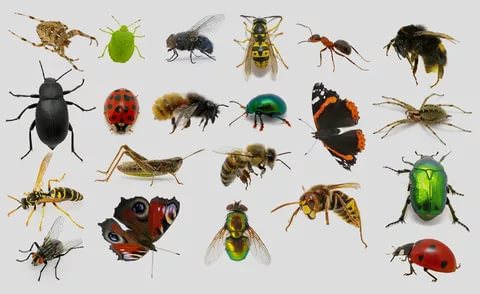 В теплую погоду весной все оживает, пробуждается от спячки. Проснулись и разные насекомые
Посмотрите, какие бывают насекомые. Назовите их.Комар
Муравей
Кузнечик
Бабочка
Жук
Пчела
Оса
Шмель
Стрекоза
Божья коровка
Стихи о насекомых
Жук качался на травинке,Крылья гладкие на спинке.- Всех я знаю на лугу,Познакомить вас могу!
Жук
Вот кузнечик поскакал,Все росинки расплескал,Виден в зарослях едва –Он зеленый, как трава.
кузнечик
Вот две бабочки летят,Рассказать они хотят,Что вчера еще в травеЖили гусеницы две.
Две бабочки
Вот трудяга муравей –Всех сильней и здоровей!Он строитель и затейник,Строит в чаще муравейник.
Трудяга муравей
Рядом с речкой -  стрекоза:Непоседа, егоза.Как веселый вертолет, отправляется в полет.
Стрекоза
Добродушно спрятав жало,На цветке пчела жужжала,В шубку теплую одета.Ей не жарко, хоть и лето.
пчела
Как у божьей у коровкиКрылья – пестрые обновки.Гладкие, атласные,Яркие да красные.
Божья коровка
У всех насекомых 6 ног, есть голова, брюшко, на голове усики, у некоторых насекомых есть крылья
Где живут насекомые?
Пчелы живу в ульях
Осы живут осиных гнездах
Муравьи в муравейнике
Шмели в земле – в норках
Польза насекомых
Пчелы полезны людям тем, что они дают мед, воск
Муравьи и божьи коровки уничтожают вредных насекомых
Бабочки и пчелы опыляют растения
Насекомые нужны животным и птицам
Насекомые являются пищей животных и птиц